Оценка регулирующего воздействия – расчет издержек, описание альтернативных способов правового регулирования, определение рисков»
Грудцына Ирина Викторовна– директор Департамента экономического развития и проектного управления
Действующие лица ОРВ
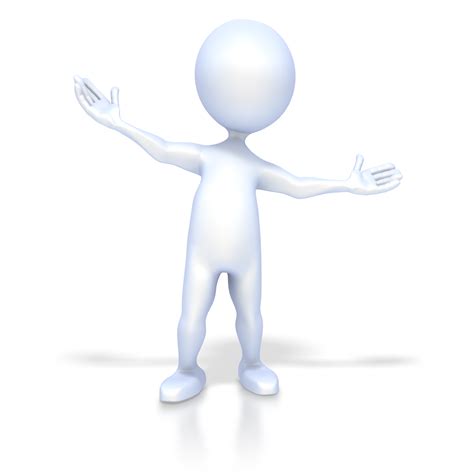 Уполномоченный орган
Регулирующий орган
Структурное подразделение администрации города Югорска, ответственное за внедрение ОРВ в муниципальном образовании и развитие процедур ОРВ, осуществляющий подготовку заключений об ОРВ
Разработчик проекта нормативного правового акта
Департамент экономического развития и проектного управления
Например: 
Управление образования
ДЖКиСК
ДМСиГ
ДЭРиПУ
ПРОЕКТЫ НПА, ПОДЛЕЖАЩИЕ ОРВ
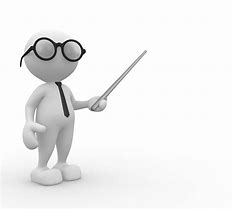 Проекты нормативных правовых актов города Югорска, устанавливающие (изменяющие)
обязанности и запреты для субъектов
предпринимательской и инвестиционной деятельности
ответственность за нарушение муниципальных правовых актов, затрагивающих вопросы осуществления предпринимательской и иной экономической деятельности
обязательные требования, предусмотренные муниципальными правовыми актами
Схема проведения ОРВ проектов МНПА
ПОДГОТОВКА ПРОЕКТА НОРМАТИВНОГО ПРАВОВОГО АКТА
ПОДГОТОВКА ДОКУМЕНТОВ ДЛЯ ПРОВЕДЕНИЯ ОРВ

Уведомление	о	проведении  публичных консультаций;
Опросный лист;
Сводный отчет о результатах ОРВ (предварительный);
Пояснительную записку к проекту  МНПА
ПУБЛИЧНЫЕ КОНСУЛЬТАЦИИ 
ПО ПРОЕКТУ НОРМАТИВНОГО ПРАВОВОГО АКТА, в том числе направление уведомлений:

Уполномоченному по защите прав предпринимателей Югры;
ТПП ХМАО Югры
заинтересованных предпринимателей города Югорска.

Публикация в  официальных аккаунтах в  соцсетях (группах в Мессенджерах)
ПОДГОТОВКА ЗАКЛЮЧЕНИЯ ОБ ОРВ УПОЛНОМОЧЕННЫМ ОРГАНОМ
Схема проведения ОРВ проектов МНПА
S \ ДЭРиПУ \ _ОЦЕНКА РЕГУЛИРУЮЩЕГО  ВОЗДЕЙСТВИЯ \

 Папка соответствующей структуры (ДЖКиСК, УО, ДМСиГ, …) \ Папка «ФИО разработчика» \
Оформленные документы (документы, содержащие подписи – в формате pdf)
Уведомления о публичных консультациях в адрес ТПП, УЗПП, предпринимателей  рассылаются разработчиками самостоятельно!!!  Соответственно отслеживаются ответы!
Основная задача всех процедур  - ОРВ проектов МНПА, экспертизы принятых МНПА – привлечь предпринимательское  сообщество к процессу разработки нормативных актов, затрагивающих их интересы.
По каждому проекту МНПА (действующему МНПА) необходимо получить не менее 2 отзывов через интернет-портал.
Определение степени воздействия
Лучшие практики проведения оценки регулирующего воздействия в ХМАО-Югре
Результаты мониторинга  качества проведения оценки регулирующего воздействия проектов муниципальных нормативных правовых актов, 
экспертизы и оценки фактического воздействия муниципальных нормативных правовых актов
 в муниципальных образованиях Ханты-Мансийского автономного округа – Югры за 2022 - 2023 годы

S \ ДЭРиПУ \ _ОЦЕНКА РЕГУЛИРУЮЩЕГО ВОЗДЕЙСТВИЯ \ Лучшие практики ХМАО

г. Нижневартовск,  г. Сургут,  г. Сургутский район

Презентация -  Расчет стандартных издержек субъектов предпринимательской и инвестиционной деятельности, возникающих в связи с исполнением требований проектов нормативных правовых актов– Калькулятор издержек  (Нижневартовск)
Показатели рейтинга
Систематическое проведение ОРВ, экспертизы 
Качество заполнения сводных отчетов об ОРВ 
Проведение монетарной оценки (расчет издержек бизнеса) 
Оценка альтернативных способов регулирования 
Доработка проектов и НПА по итогам ОРВ, экспертизы
Информационная работа (взаимодействие с бизнесом, проведение региональных мероприятий по вопросам ОРВ, размещение информации об ОРВ (в том числе о начале обсуждения проектов НПА) в публичном доступе
Полезные ссылки
Группа «Оценка регулирующего воздействия в Югре» в социальной сети «ВКонтакте» 
Портал проектов нормативных правовых актов

Информационный портал об Оценке Регулирующего Воздействия
Лучшие практики проведения оценки регулирующего воздействия в ХМАО-Югре
Описание альтернативных способов решения проблемы
Лучшие практики проведения оценки регулирующего воздействия в ХМАО-Югре
Описание альтернативных способов решения проблемы
Сравнение альтернативных вариантов
Лучшие практики проведения оценки регулирующего воздействия в ХМАО-Югре
Расчет расходов субъектов предпринимательской и иной экономической  деятельности, связанный с необходимостью соблюдения устанавливаемых и (или) изменяемых обязательных требований и обязанностей
 
II Содержательные издержки (на одного субъекта)
 
1 этап. Выделение содержательных требований
 2 этап. Показатели масштаба содержательных требований
3 этап. Частота выполнения содержательных требований
4 этап. Затраты рабочего времени, необходимые на выполнение содержательных требований
5 этап. Стоимость приобретений, необходимых для выполнения 
содержательных требований
6 этап. Сумма содержательных издержек
Ис = Тс + Ас, где:
Tс – затраты рабочего времени в часах, полученных на четвертом этапе, на выполнение информационного требования
Ас – стоимость приобретений, полученных на пятом этапе, необходимых для выполнения информационного требования с учетом показателя масштаба и частоты 
 Сумма содержательных издержек для киосков, павильонов с учетом стоимости всех содержательных издержек:
Ис  = Тс + Ас1 + Ас2 + Ас3
 Ис = 45 350,35 + 250 020,00 + 10 444,8 + 14 800 = 320 615,15 руб.
 Таким образом, содержательные издержки 1 субъекта составят 320 615,15 руб.
Утвержденная схема размещения включает 4 места размещения нестационарных торговых объектов на территории парков, скверов и набережных.
Информационные издержки 4-х хозяйствующих субъектов составят                          1 282 460,6 рублей (320 615,15  руб. * 4).
 
Общая сумма расходов 1 субъекта составит 332 950,25 руб. (12 335,1 руб. + 320 615,15 руб.), расходы 4-х субъектов –  1 331 801,00 руб. (320 615,15 руб. * 4)
Лучшие практики проведения оценки регулирующего воздействия в ХМАО-Югре
постановление Администрации города «О внесении изменений в постановление Администрации города от 09.11.2017 № 9589 «О размещении нестационарных торговых объектов на территории города Сургута»
Расчет расходов субъектов предпринимательской и иной экономической  деятельности, связанный с необходимостью соблюдения устанавливаемых и (или) изменяемых обязательных требований и обязанностей
 
I. Информационные издержки (на одного субъекта)
 1 этап. Выделение информационных требований
 1) Представление документов для участия в аукционе (пункт 7 раздела II приложения 2 к постановлению).
2) Подписание договора на размещение НТО (пункт 24 раздела II приложения 2 к постановлению). 
….
2 этап. Выделение информационных элементов
 3 этап. Показатели масштаба информационных требований
 4 этап. Частота выполнения информационных требований
5 этап. Затраты рабочего времени, необходимые на выполнение информационных требований
 6 этап. Стоимость приобретений, необходимых для выполнения информационных требований
7 этап. Сумма информационных издержек
 ИИТ = tИТ*W+АИТ, где:
tИТ – затраты рабочего времени в часах, полученных на пятом этапе,  на выполнение информационного требования;
W – средняя стоимость часа работы персонала, занятого выполнением административных действий, необходимых для выполнения требований;
АИТ – стоимость приобретений, полученных на шестом этапе, необходимых для выполнения информационного требования с учетом показателя масштаба и частоты.
 ИИТ = 10 761,1 руб.  + 1 350,00 руб.+ 224 руб. = 12 335,1 руб.
 Таким образом, информационные издержки составят 12 335,1 руб.
Утвержденная схема размещения включает 4 места размещения нестационарных торговых объектов на территории парков, скверов и набережных.
Информационные издержки 4-х хозяйствующих субъектов составят                          49 340,4 рублей (12 335,1 руб. * 4).
Лучшие практики проведения оценки регулирующего воздействия в ХМАО-Югре
S \ ДЭРиПУ \ _ОЦЕНКА РЕГУЛИРУЮЩЕГО ВОЗДЕЙСТВИЯ \ Расчет издержек
Расчет расходов субъектов предпринимательской и иной экономической  деятельности, связанный с необходимостью соблюдения устанавливаемых и (или) изменяемых обязательных требований и обязанностей
 
 Настоящий расчет выполнен в  соответствии с Методикой оценки стандартных издержек субъектов предпринимательский и инвестиционной деятельности , возникающих в связи с использованием требований регулирования утвержденной приказом Департамента экономического развития Ханты-Мансийского автономного округа – Югры от 30.09.2013 № 155  
  
 1. Стандартные издержки субъектов предпринимательской деятельности, возникающие в связи с планируемым исполнением требования постановления администрации города Югорска "Об утверждении Порядка выдачи согласия владельца автомобильной дороги на капитальный ремонт, ремонт пересечений и примыканий в отношении автодорог федерального, регионального или межмуниципального значения с автомобильными дорогами местного значения города Югорска"    состоят из только из информационных  издержек.   
  
II. Расчет информационных издержек № 1
Лучшие практики проведения оценки регулирующего воздействия в ХМАО-Югре
г. Нижневартовск – проект МНПА  «О внесении изменений в постановление администрации города от 18 августа 2021 года № 690 «Об утверждении Порядка предоставления субсидии частным организациям, осуществляющим образовательную деятельность по реализации образовательных программ дошкольного образования».:
 актуальность проблемы, с обоснованием последствий в случае отсутствия предлагаемого правового регулирования, 
 большой круг лиц, интересы которых затронуты правовым регулированием, качественное проведение публичных консультаций, 
 доработка проекта, НПА после получения отрицательного заключения об ОРВ, 
 использование количественных методов при подготовке проекта НПА, 
 анализ возможных альтернативных способов регулирования.

Ознакомиться с материалами возможно  на интернет портале: https://regulation.admhmao.ru/projects/List/AdvancedSearch#npa=44018
Лучшие практики проведения оценки регулирующего воздействия в ХМАО-Югре
г. Сургут -  проект МНПА «О внесении изменений в постановление Администрации города от 9 ноября 2017 года № 9589 «О размещении нестационарных торговых объектов на территории города Сургута»:
 первый акт в данной сфере, имеющий большой общественный резонанс,
 обоснование актуальности проблемы и ее негативных последствий,
 качественное проведение публичных консультаций, проведение согласительных процедур с  
    участниками публичных консультаций,
 использование количественных методов при подготовке проекта акта,
 анализ возможных альтернативных способов регулирования.
	
Ознакомиться с заключением возможно на  интернет-портале:
https://regulation.admhmao.ru/projects/List/AdvancedSearch#npa=38767
Лучшие практики проведения оценки регулирующего воздействия в ХМАО-Югре
Сургутский район – Оценка фактического воздействия  постановления администрации Сургутского района от 30.07.2018 № 3124-нпа «Об утверждении порядка  предоставления субсидий инвесторам на возмещение части затрат  на строительство и (или) реконструкцию инженерных сетей и объектов  инженерной инфраструктуры, необходимых для строительства объектов социальной инфраструктуры на территории Сургутского района»:
-  использование количественных методов при проведении ОФВ.

Ознакомиться с заключением возможно на Портале:
https://regulation.admhmao.ru/projects/List/AdvancedSearch#npa=44194
Спасибо за внимание!